（実践編）　下請取引契約及び代金法セミナー　　担当：平田・三好　　
平成３０年２月２０日（火）　１３：３０～１６：４０
【お申し込み方法】
①公社ホームページから　　　　　　
　　http://www.tokyo-kosha.or.jp　のセミナーページから「申込みフォーム」に必要事項を入
　　力して送信してください。
②メールから　 
　　本「申込書」に必要事項を記入し、torihiki@tokyo-kosha.or.jp　宛に送信してください。
【受講申込書】
＊受講証等は発行いたしませんので、当日会場に直接お越しください。
【会場アクセス】
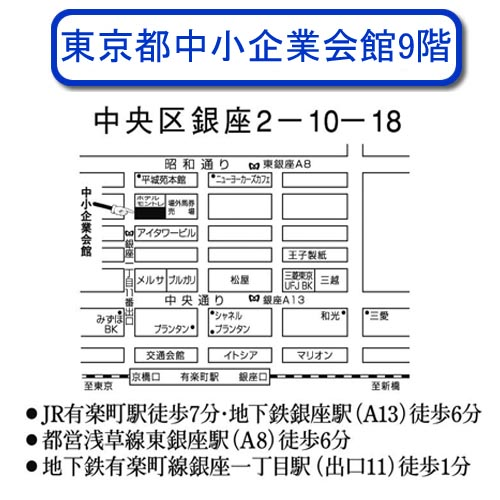 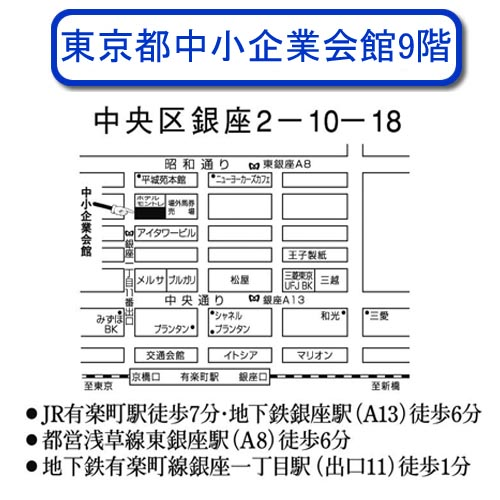 【個人情報の取り扱いについて】
○利用者　　当公社、講師　○利用目的　１．当該事業の事務連絡や運営管理・統計分析のために使用します。　２．経営支援・技術支援等各種事業案内やアンケート調査依頼等を行う場合があります。※上記２を希望されない方は、当該事業担当者までご連絡ください。
○第三者への提供　　原則として行いませんが、以下により行政機関へ提供する場合があります。①（目的）当公社からの事業報告、各種事業案内・アンケート調査依頼等　②（項目）氏名、連絡先等、当該事業申込書記載の内容　　③（手段）　電子データ、プリントアウトした用紙※上記２を希望されない方は、当該事業担当者までご連絡ください。＊個人情報は「個人情報の保護に関する要綱」に基づき管理しております。詳しくは当社ＨＰをご覧ください。